ПЕДСОВЕТ № 2
МЕСТО ВАРИАТИВНОЙ ПРОГРАММЫ ПО КОРРЕКЦИОННО-РАЗВИВАЮЩЕЙ РАБОТЕ С ДЕТЬМИ ЛОГОПЕДИЧЕСКОЙ ГРУППЫ В КОНТЕКСТЕ ТРЕБОВАНИЙ ФГОС ДО В УСЛОВИЯХ ПАРТНЁРСКОГО ВЗАИМОДЕЙСТВИЯ.
Приоритетное направление деятельности ДОУ:
ОСНОВНАЯ ЗАДАЧА ПРОГРАММЫ 
овладение детьми самостоятельной, связной, грамматически правильной речью и коммуникативными навыками, фонетической системой русского языка, элементами грамоты, что формирует  психологическую готовность к обучению в школе и обеспечивает преемственность со следующей ступенью системы общего образования.
Для реализации поставленной цели определены 
следующие задачи Программы:
Обследование воспитанников общеразвивающих групп (средний и старший дошкольный возраст) ГБДОУ и 
выявление среди них детей, нуждающихся в профилактической и коррекционной помощи в области развития речи.
Изучение уровня речевого, познавательного, социально-личностного, физического развития и индивидуальных особенностей детей,
 нуждающихся в логопедической поддержке, определение основных направлений и содержание работы с каждым ребёнком.
Систематическое проведение необходимой профилактической и коррекционной работы с детьми в соответствии с планами индивидуальных и подгрупповых занятий.
Проведение мониторинговых исследований результатов коррекционной работы, определение степени речевой готовности детей к школьному обучению.
Формирование у педагогического коллектива ГБДОУ и родителей информационной готовности к логопедической работе, оказание помощи в организации полноценной речевой среды.
Координация деятельности педагогов и родителей в рамках речевого развития детей (побуждение родителей к сознательной деятельности по речевому развитию дошкольников в семье).
Принципы построения программы:
Основной формой работы во всех пяти образовательных областях Программы является игровая деятельность — основная форма деятельности дошкольников.
Все коррекционно-развивающие индивидуальные и подгрупповые занятия в соответствии с Программой носят игровой характер, насыщены разнообразными играми и развивающими игровыми упражнениями и ни в коей мере не дублируют школьных форм обучения.
Задачи и содержание деятельности воспитателя 
в группе для детей с ТНР
ФОРМЫ ВЗАИМОДЕЙСТВИЯ ЛОГОПЕДА И ВОСПИТАТЕЛЕЙ
Еженедельные задания логопеда воспитателю 
включают следующие разделы:
логопедические пятиминутки;
подвижные игры и пальчиковая гимнастика;
индивидуальная работа;
рекомендации по подбору художественной   
   литературы и иллюстративного материала.
Компенсация речевого недоразвития ребенка, его социальная адаптация и подготовка к дальнейшему обучению в школе диктуют необходимость овладения воспитанниками теми же видами деятельности, которые предусмотрены массовой программой детского сада. Поэтому в задачи воспитателя группы входит обязательное выполнение требований общеобразовательной программы воспитания и обучения, а также решение коррекционных задач.
Совместная коррекционная работа в речевой группе предусматривает решение следующих задач:
логопед формирует первичные речевые навыки у детей с речевым нарушением;
воспитатель закрепляет сформированные речевые навыки.
Программно-методическое обеспечение 
коррекционной работы с детьми
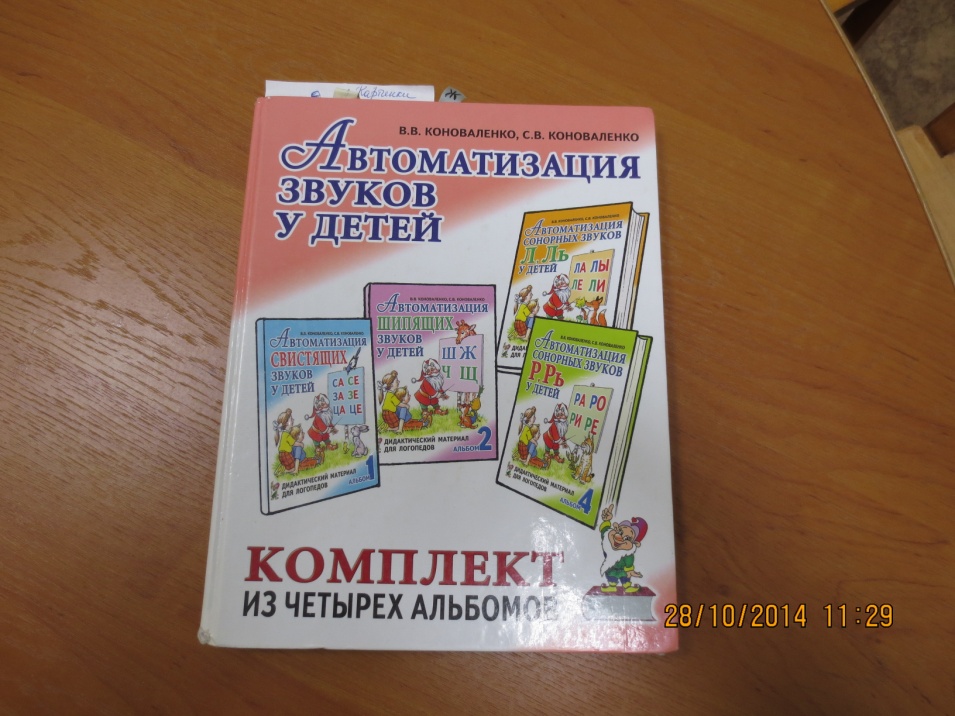 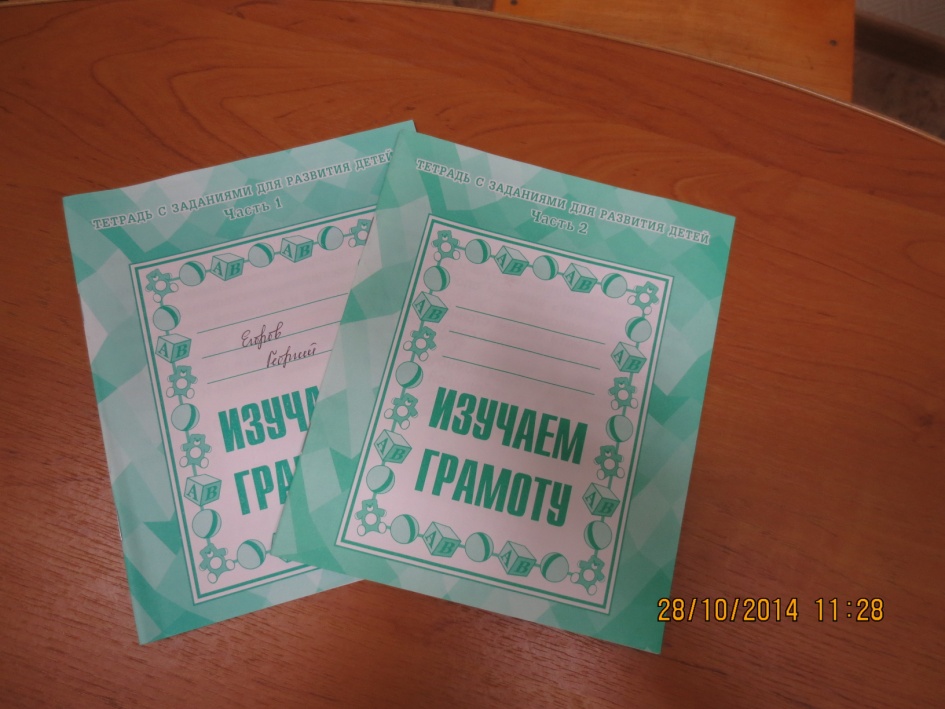 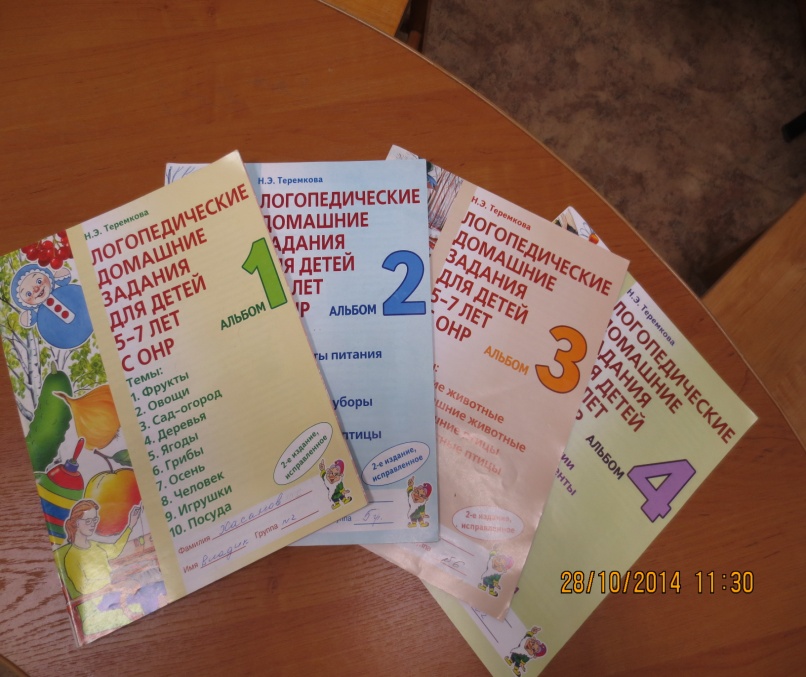 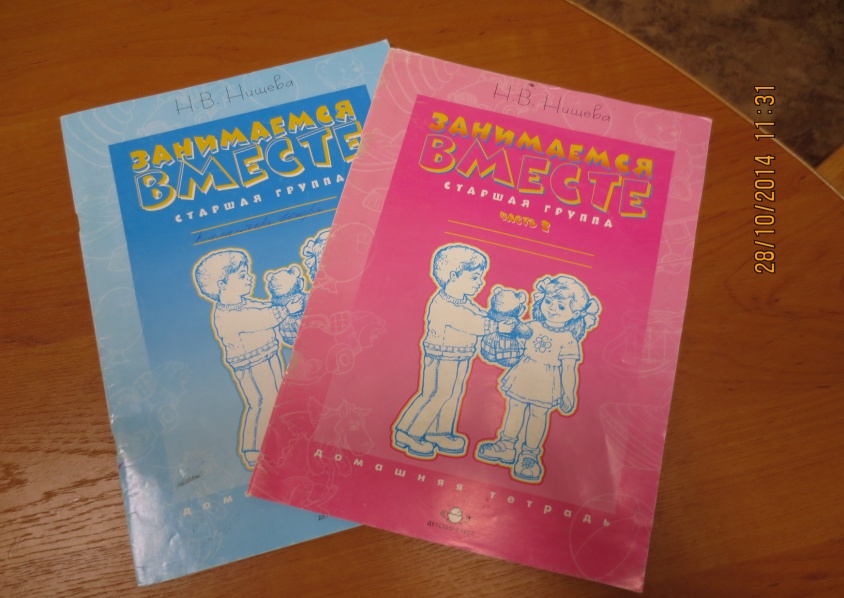 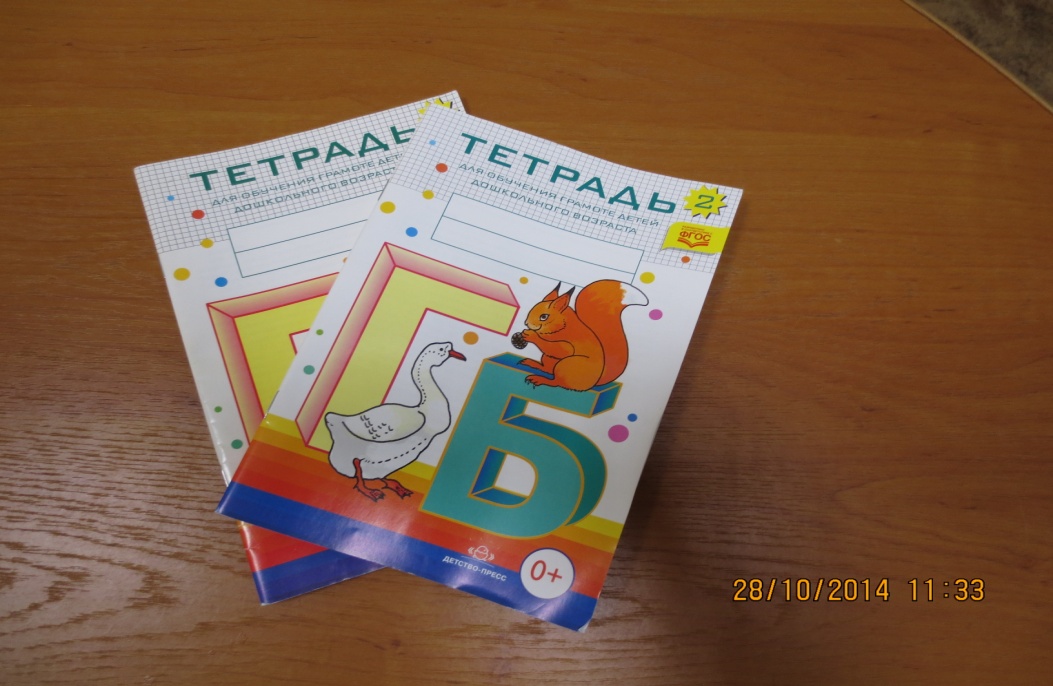